Still-Lifein Charcoal
What is a Still-Life?
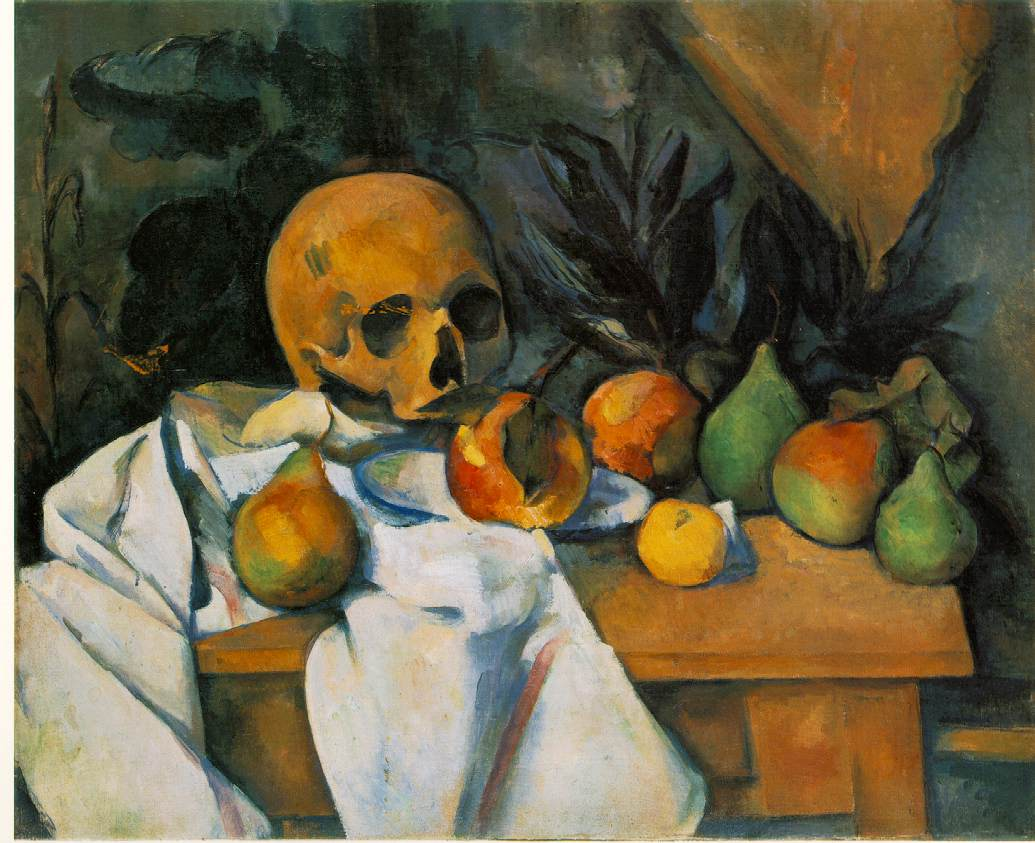 Still Life with Skull (Nature morte au crane) 
Paul Cézanne
Still-Life- a drawing or painting featuring an arrangement of inanimate, everyday objects, whether natural objects (flowers, food, bones, etc.) or manufactured items (books, bottles, tableware, etc.)
Things to think about…
View

Proportions

Values/Color

Light source

Reflections

Color

Texture
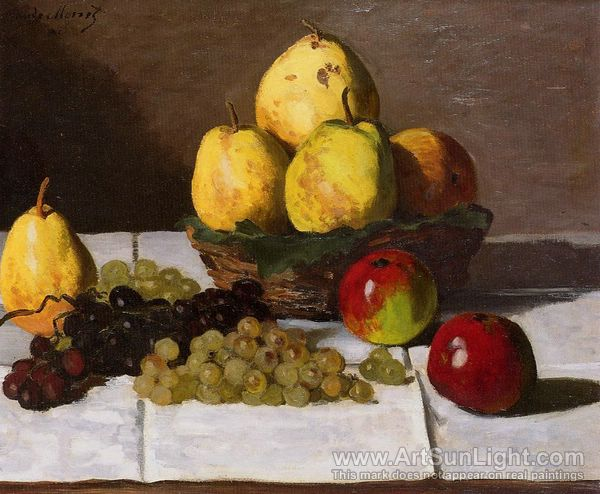 Still Life with Pears and Grapes, 1867 
Claude Monet
View
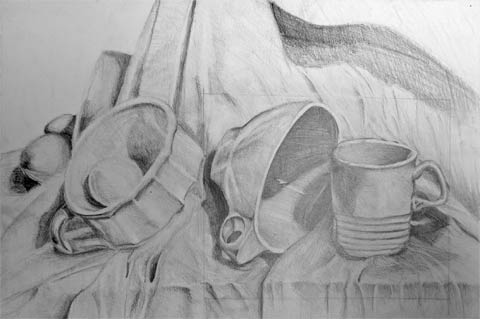 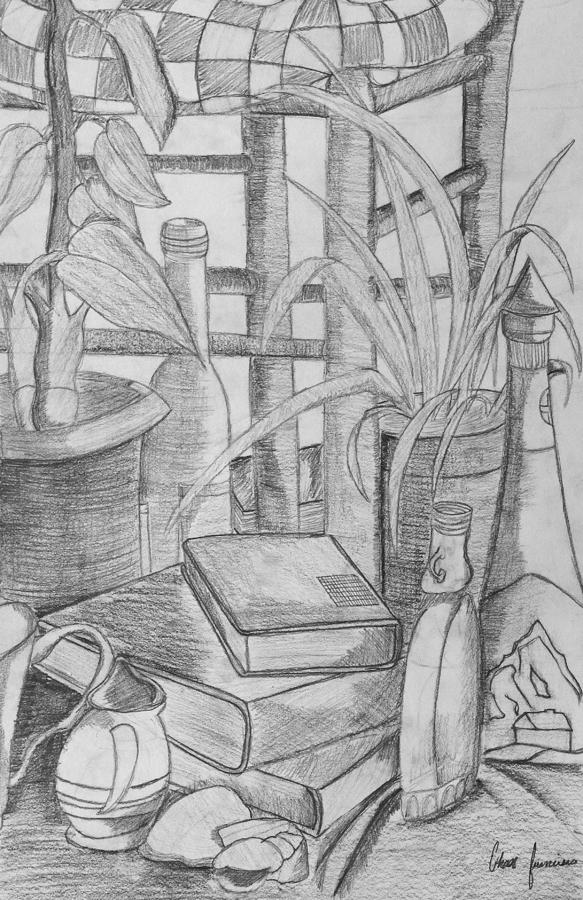 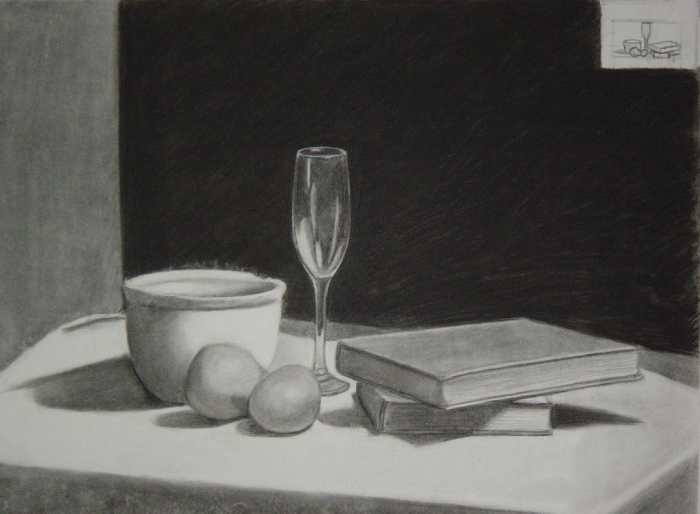 Proportion
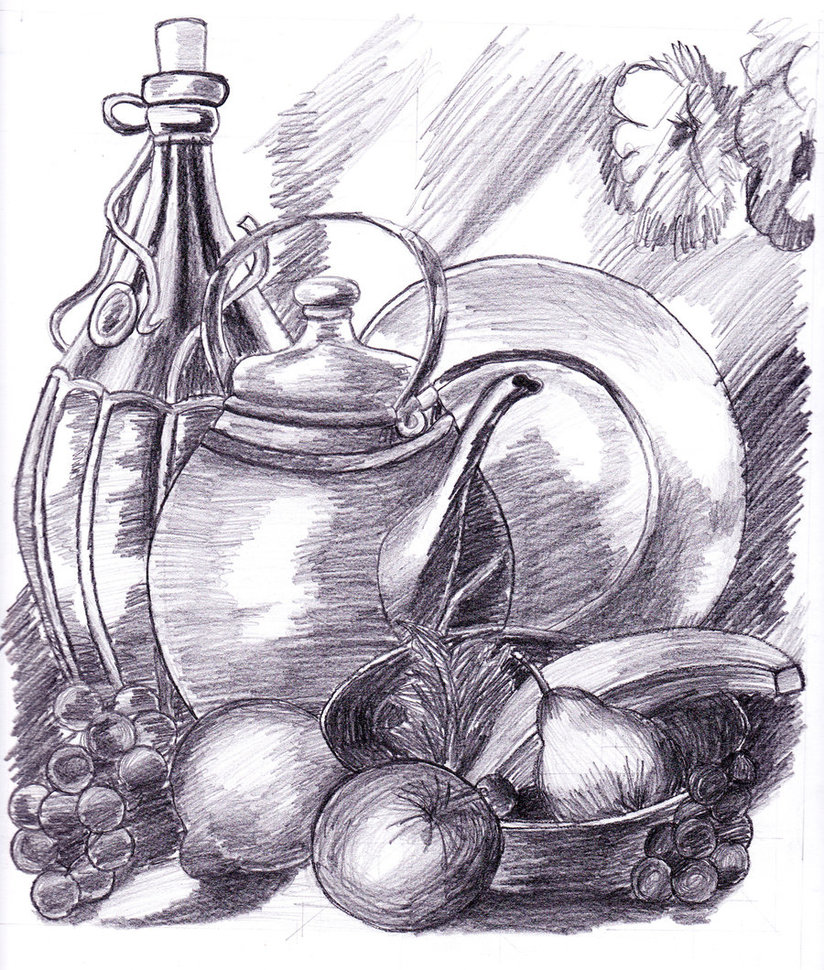 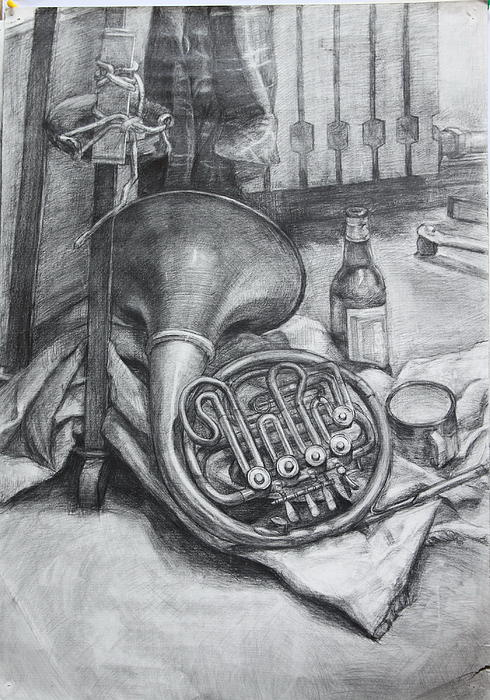 Value/Color
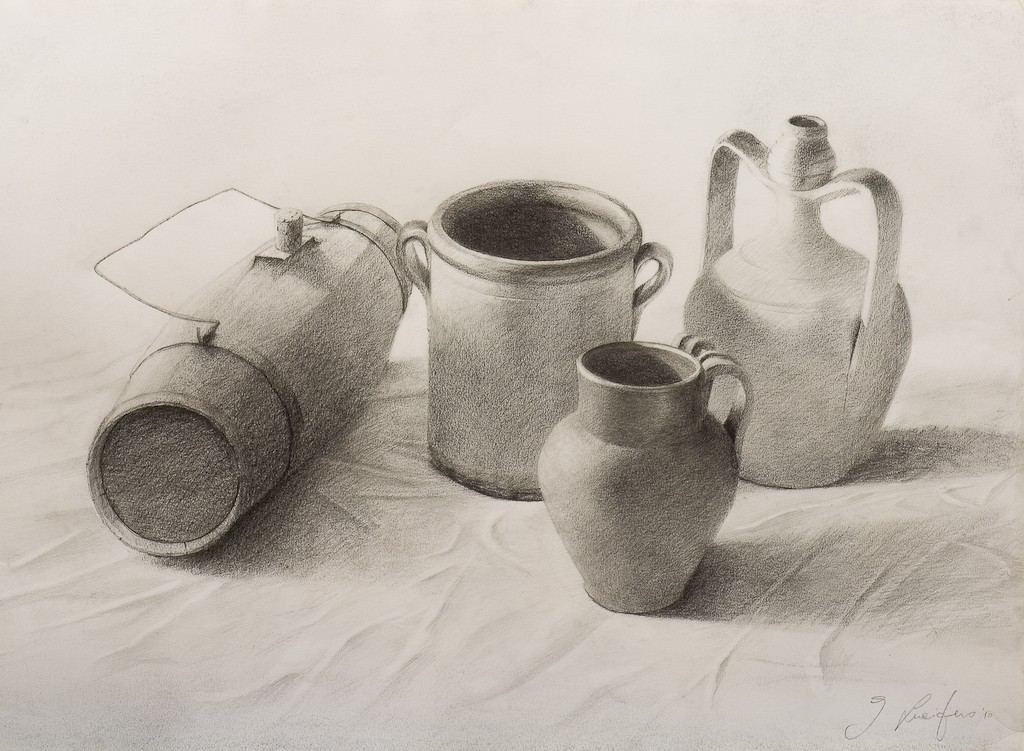 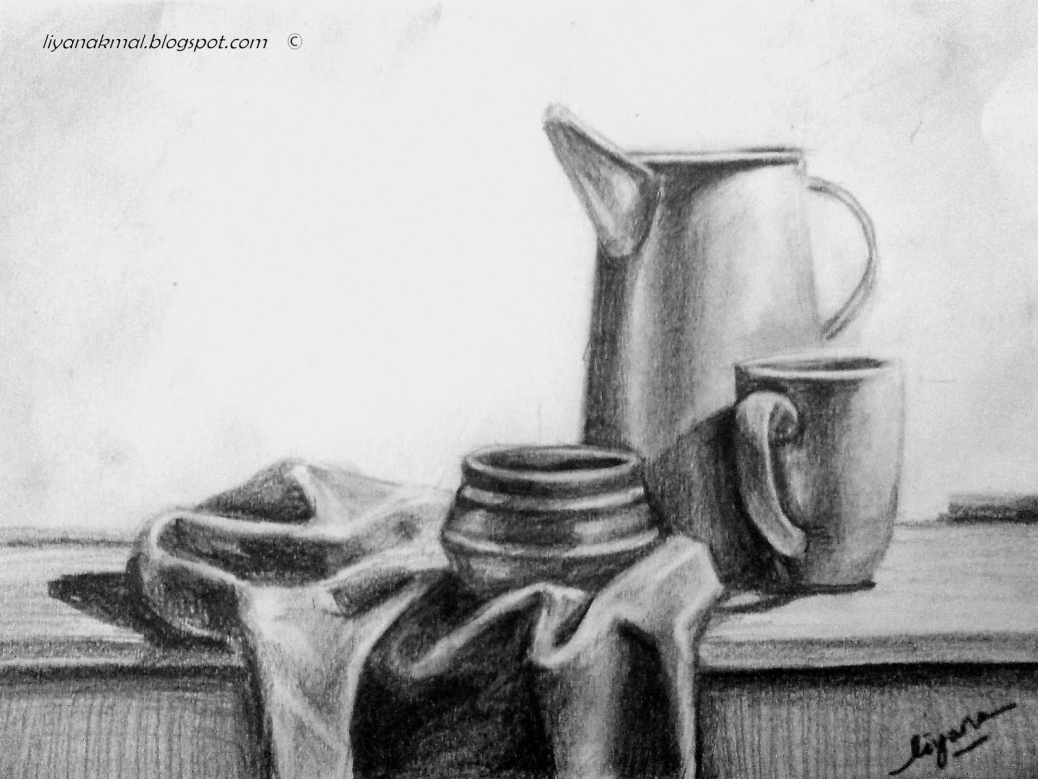 Light Source
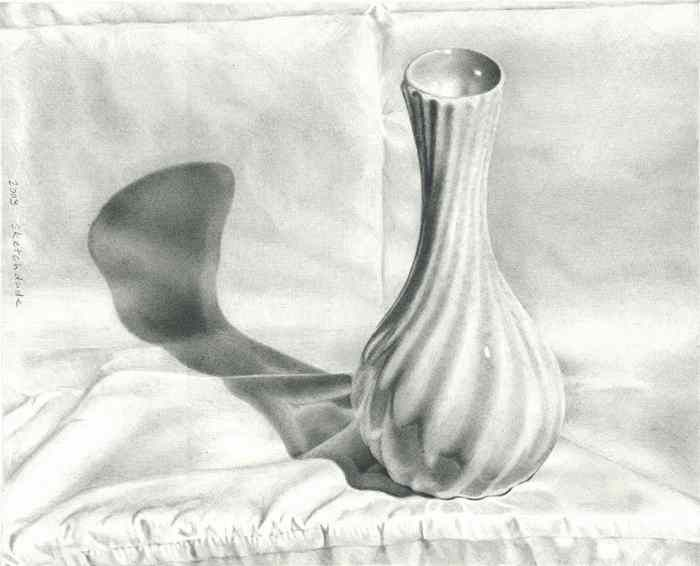 Reflections
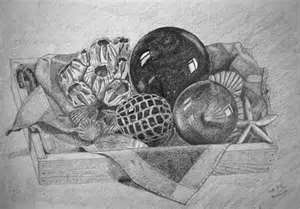 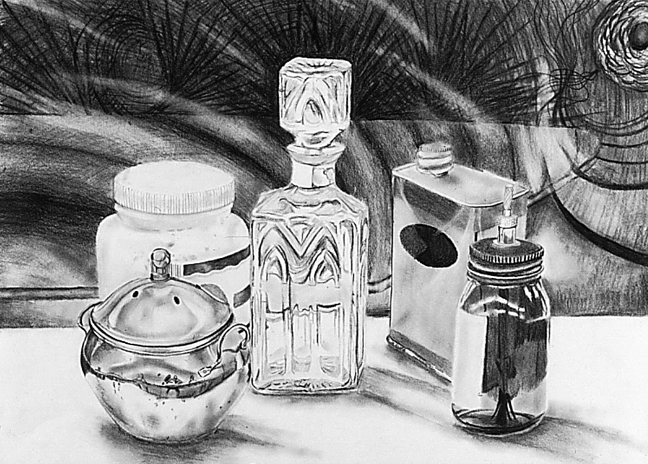 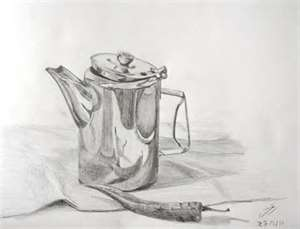 Texture
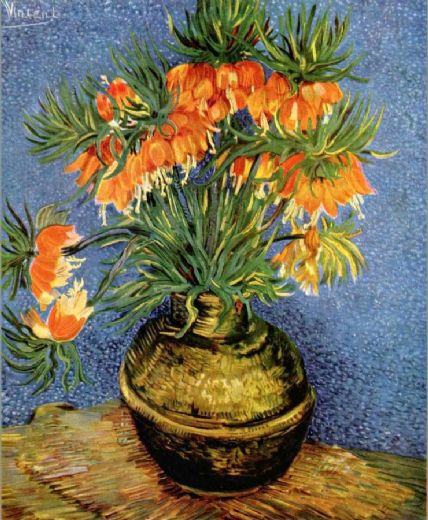 Vincent Van Gogh
Sketchbook Assignment # 3
Still-Life in Charcoal

Choose an interesting view to focus on from Still-Life. On 12x 18” manila paper, using only charcoal (black, gray and white), create a fully shaded drawing of what you see. Think about your composition...Where's your focal point? How will you show movement? Is it balanced? Remember to use various values, show any reflecting light, highlight your light source, portray all textures, etc.